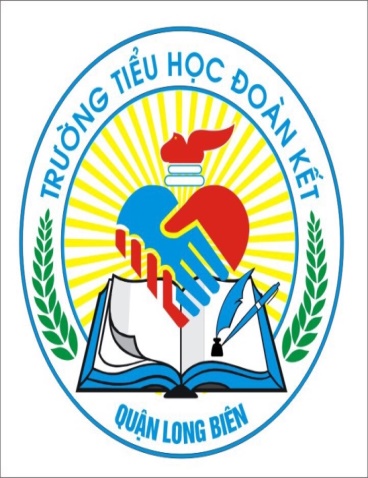 PHÒNG GIÁO DỤC VÀ ĐÀO TẠO QUẬN LONG BIÊN
TRƯỜNG TIỂU HỌC ĐOÀN KẾT
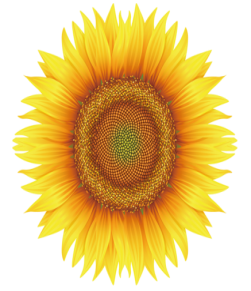 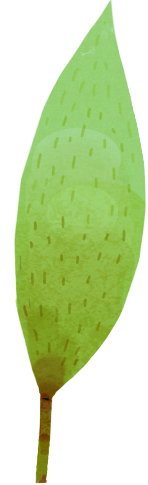 MÔN: ĐỌC LỚP 2
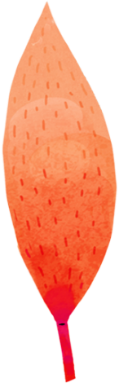 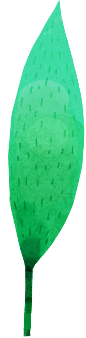 Giáo viên: Nguyễn Thị Ánh Hồng
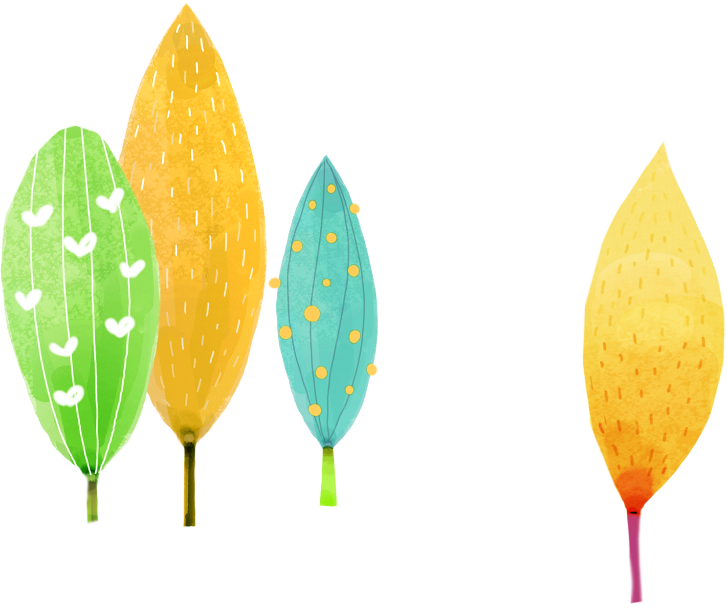 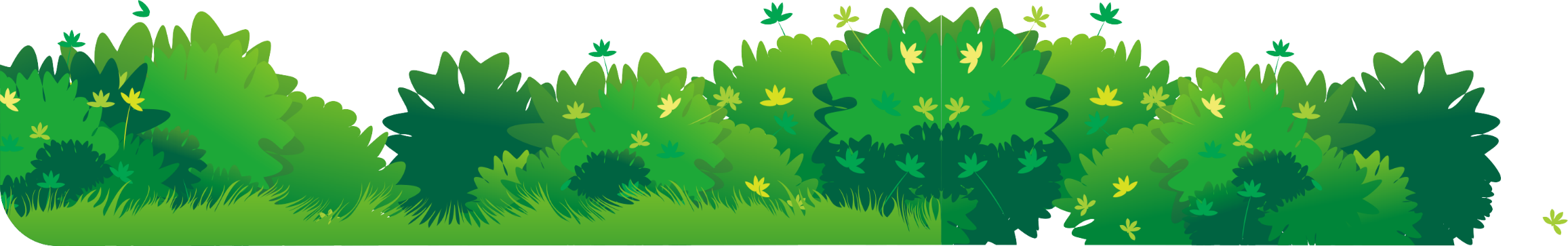 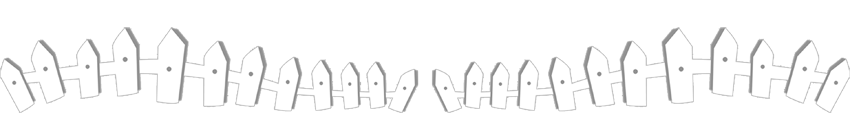 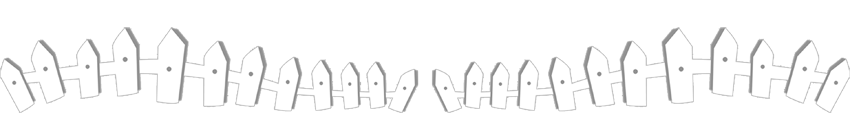 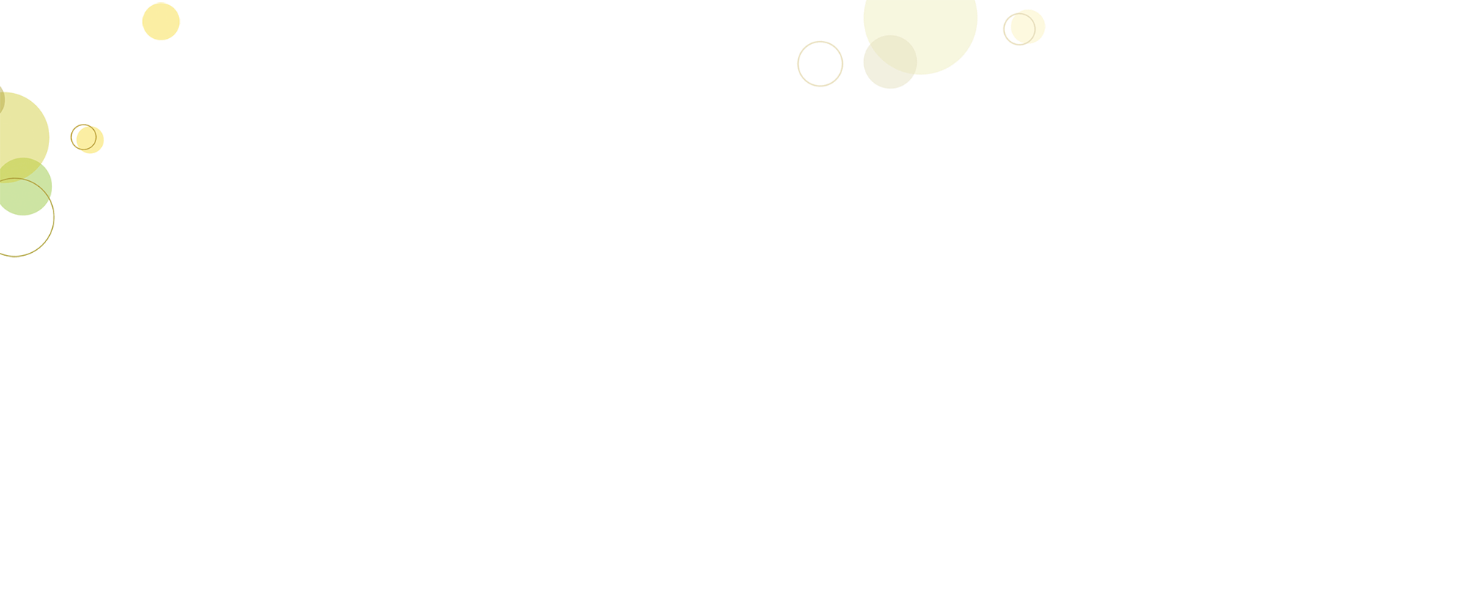 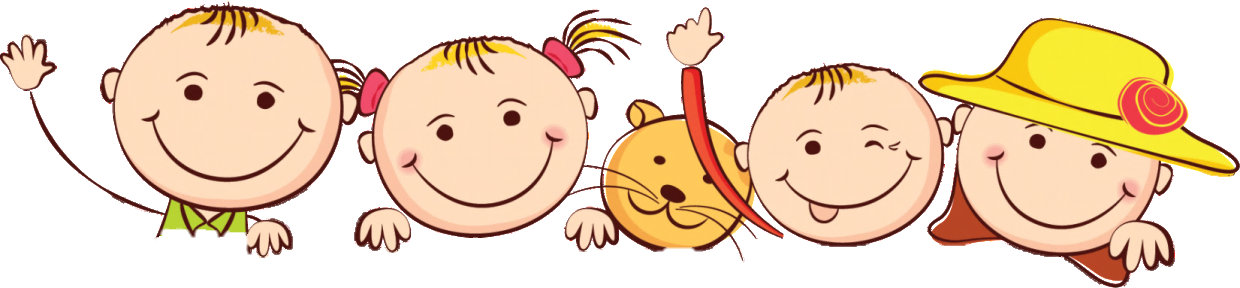 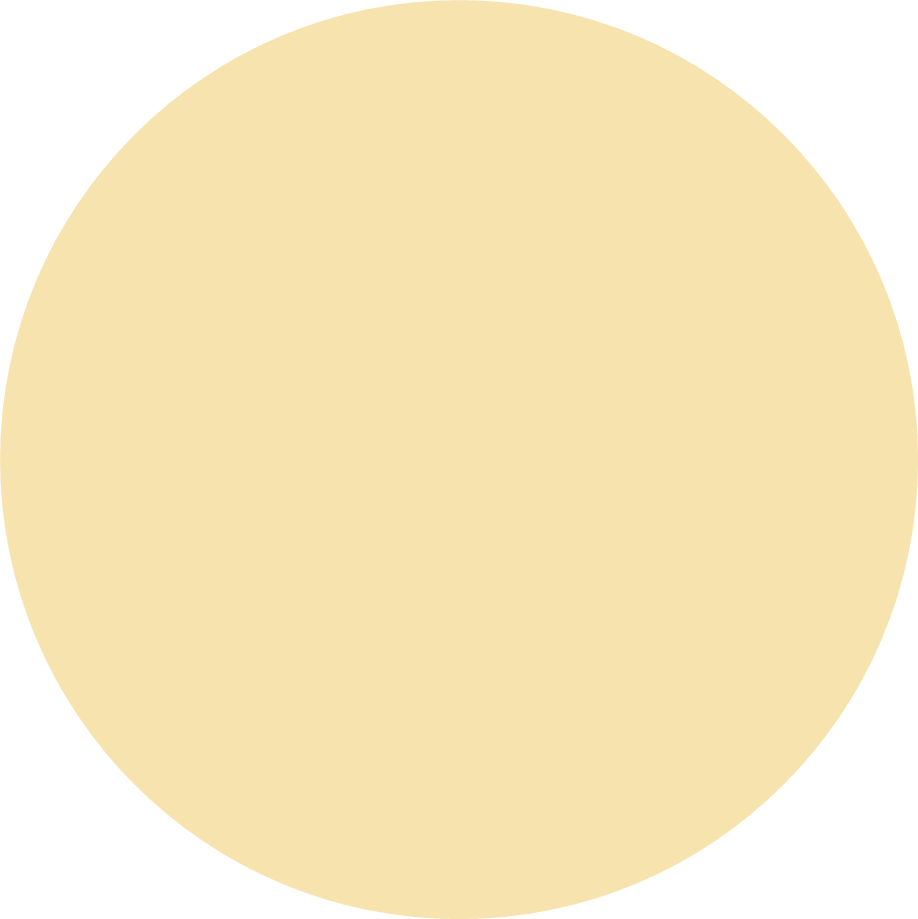 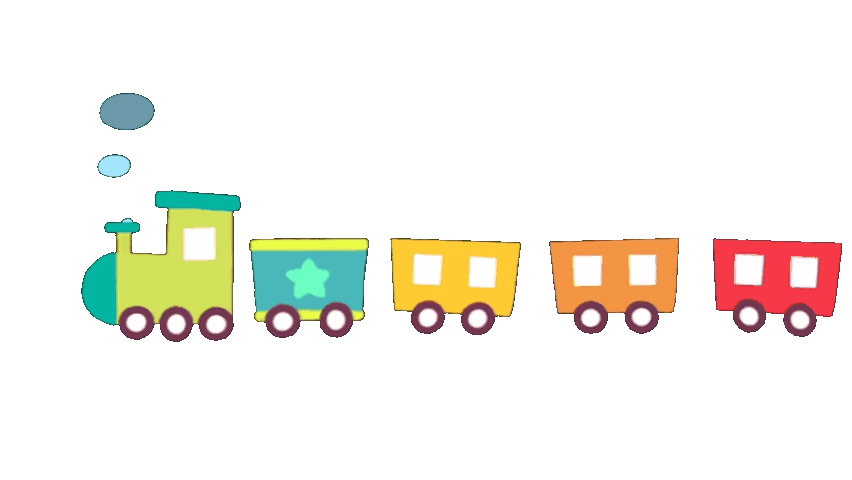 Khởi động
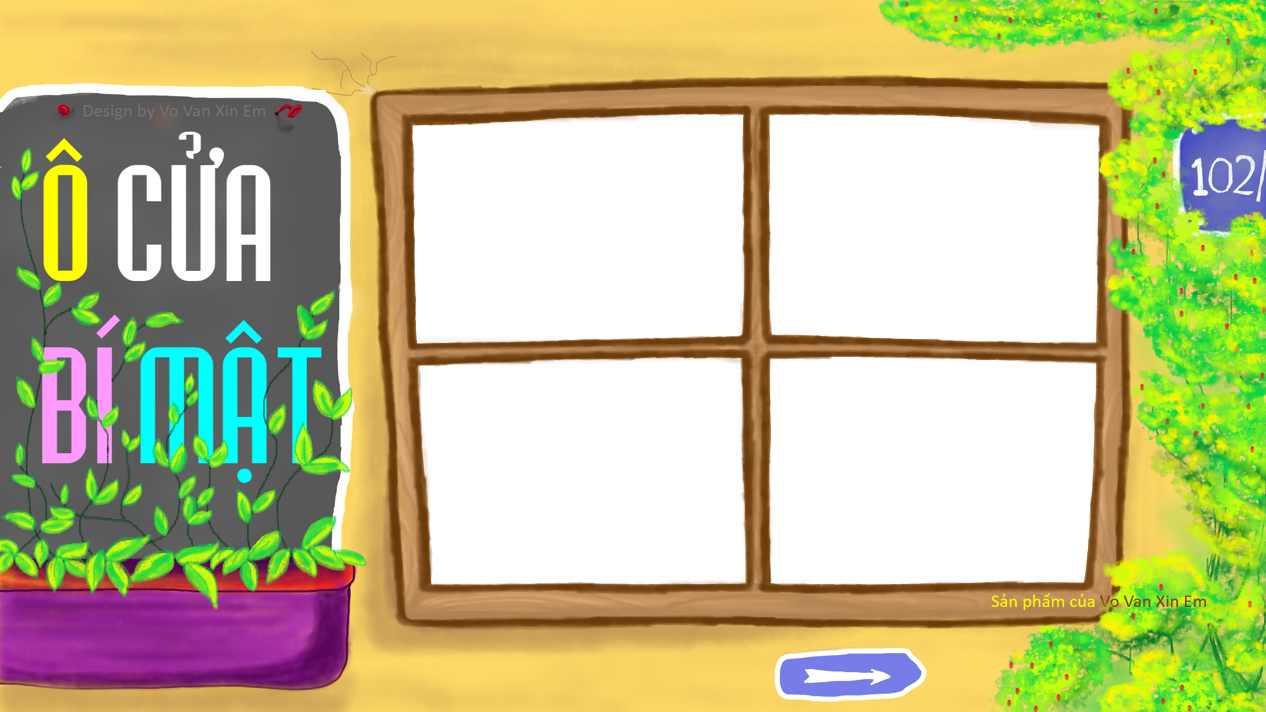 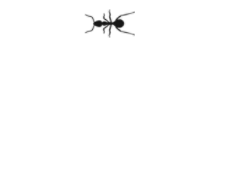 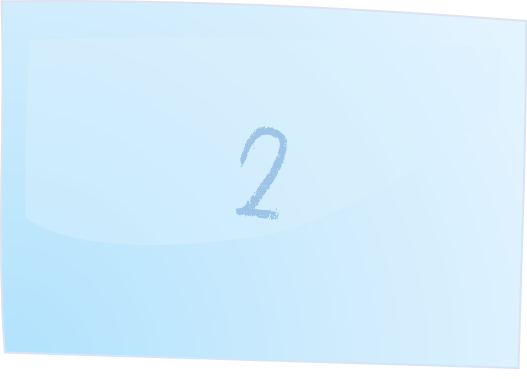 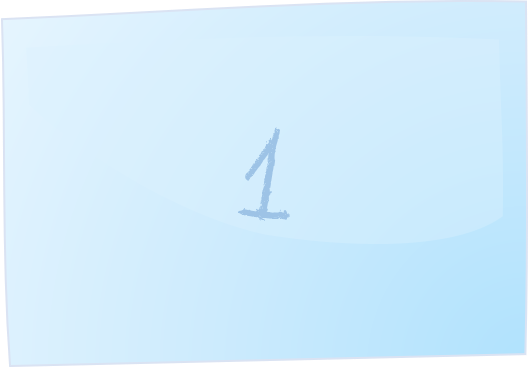 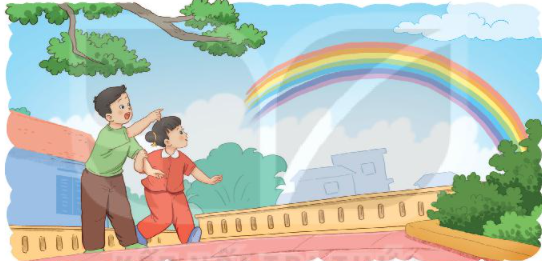 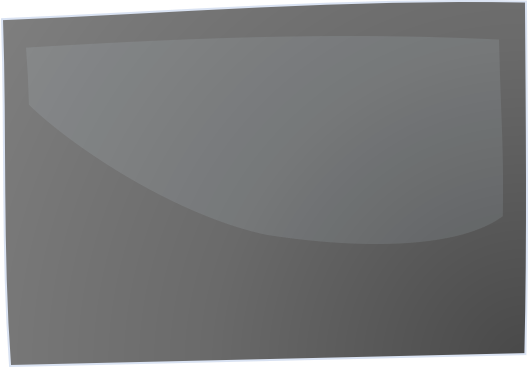 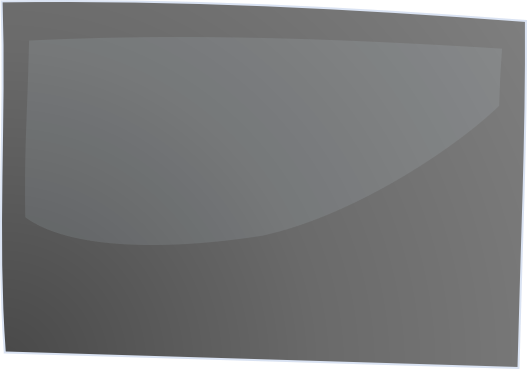 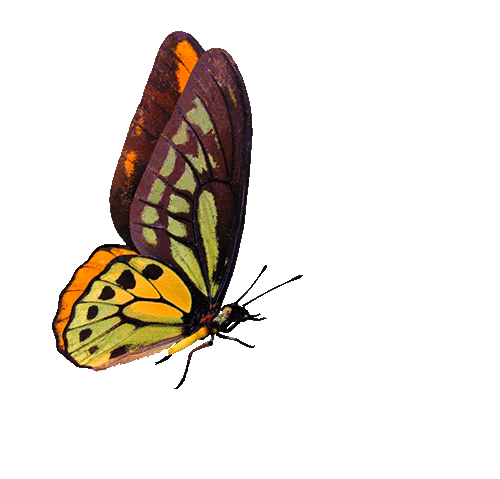 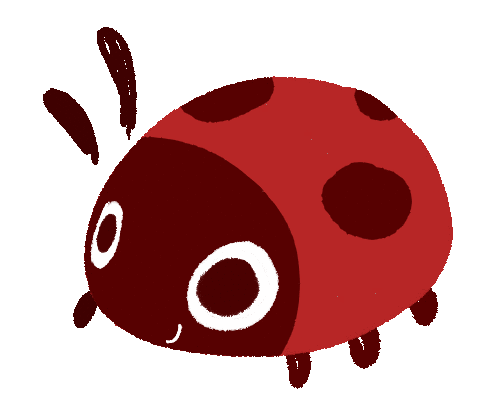 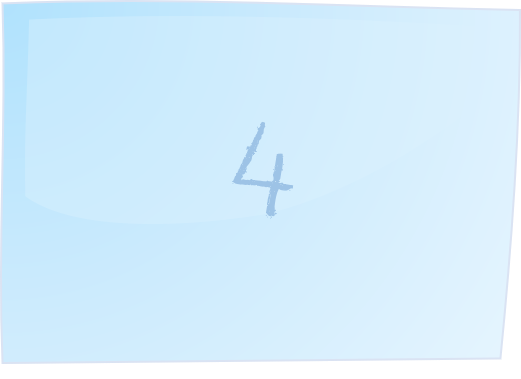 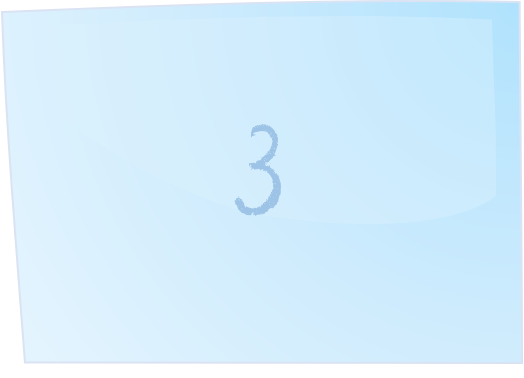 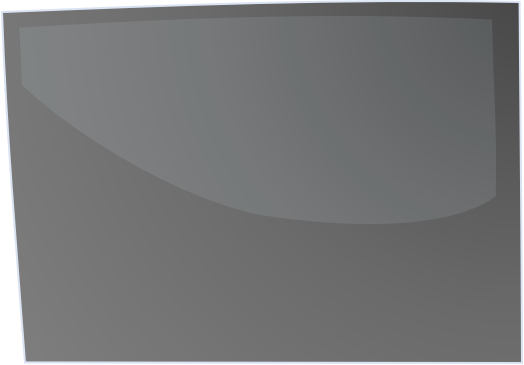 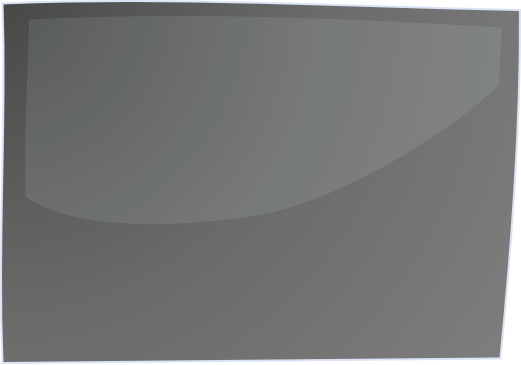 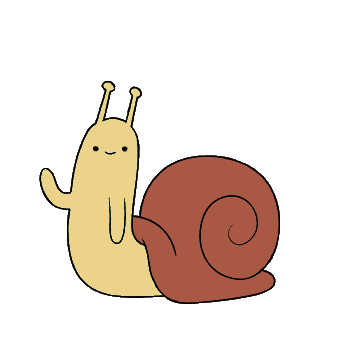 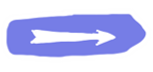 1. Điền tiếp vào chỗ trống trong bài “Ngày hôm qua đâu rồi”
Ngày hôm qua ở lại
Trên…. trong vườn
Đáp án: cành hoa
2. Điền tiếp vào chỗ trống trong bài “Ngày hôm qua đâu rồi”
Ngày hôm qua ở lại
Trên…. của con
Đáp án: vở hồng
3. Ngày ngày thay áo luôn luôn, 
Hết năm thì phải trần truồng khổ thay
- Là gì?
Đáp án: Quyển lịch
4. Áo màu ngoài, ruột trắng tinh,
Đợi chữ xinh xinh sẽ hiện lên dòng
- Là gì?
Đáp án: Quyển vở
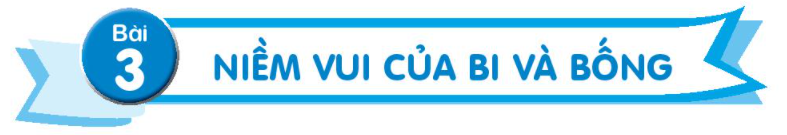 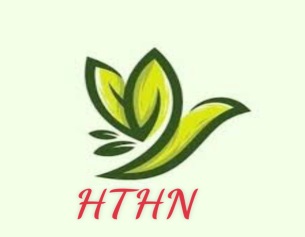 Tiết 1
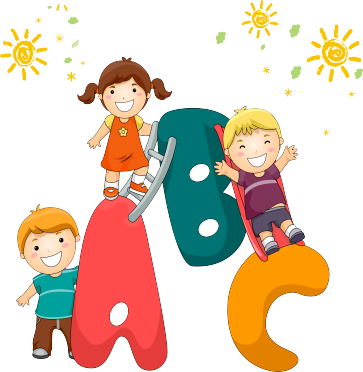 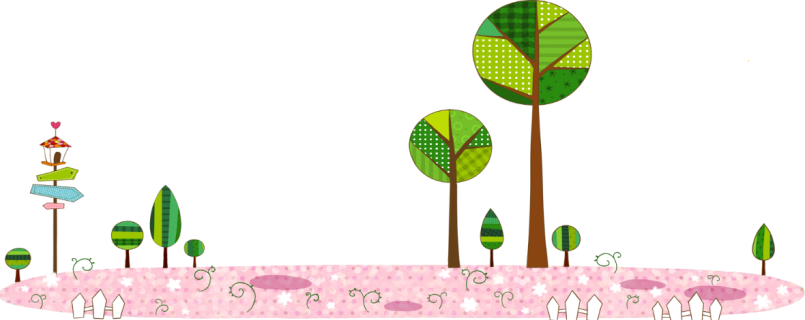 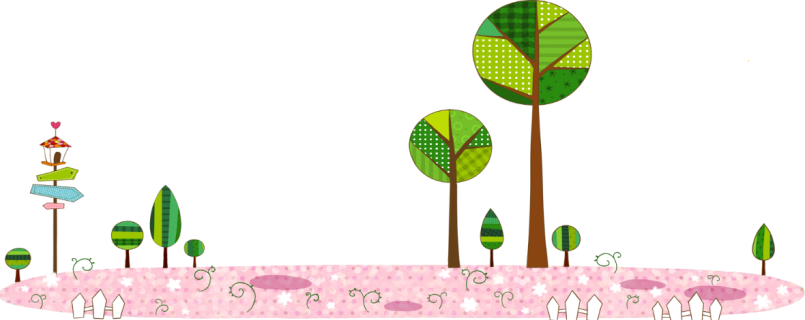 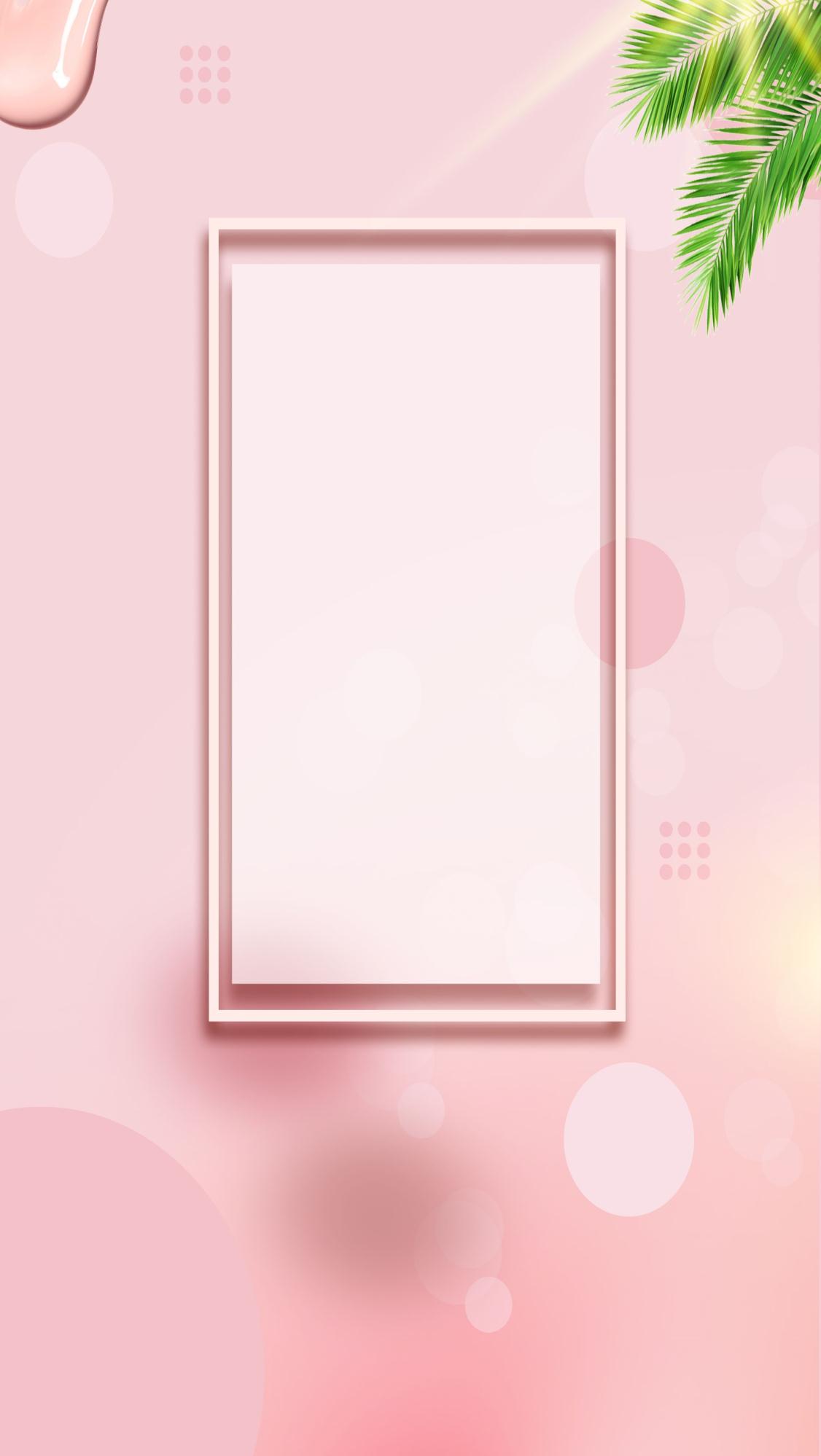 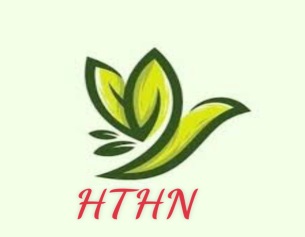 1
Đọc
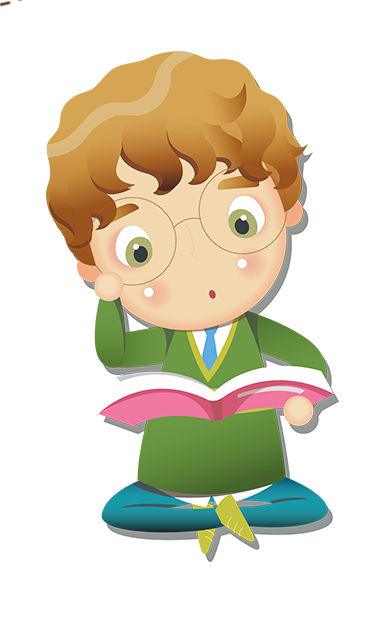 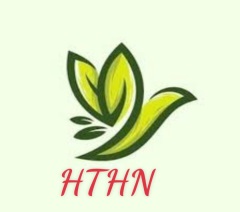 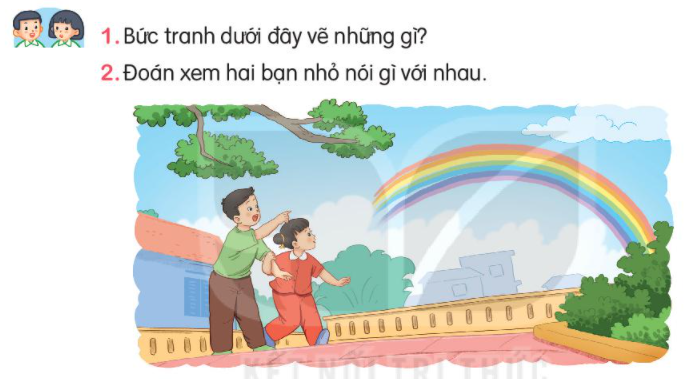 Đọc
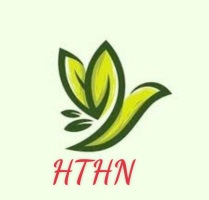 Niềm vui của Bi và Bống
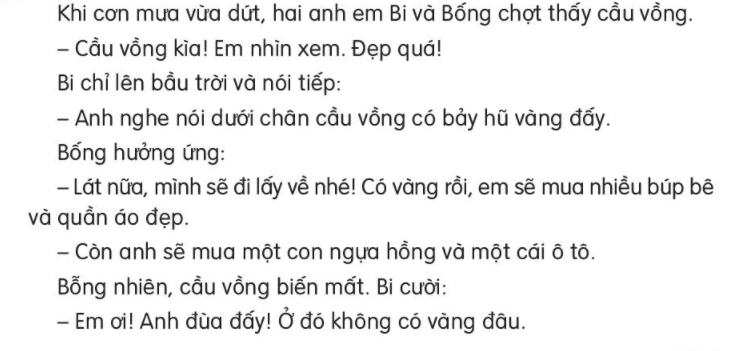 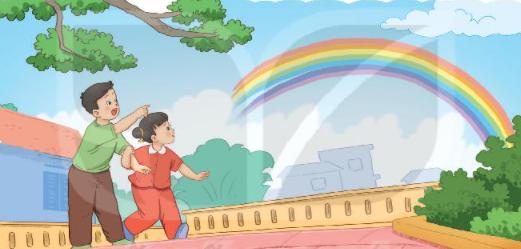 ĐỌC
2
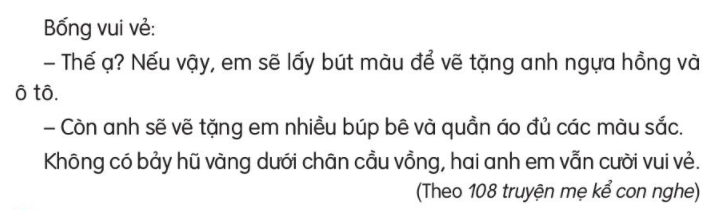 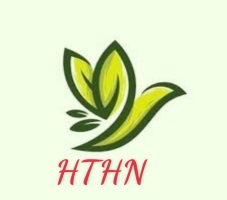 Niềm vui của Bi và Bống
a
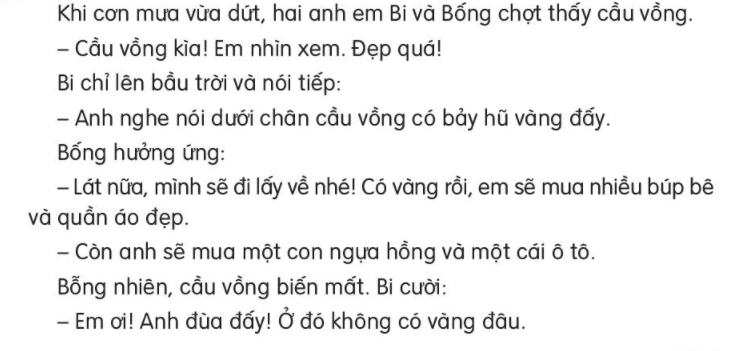 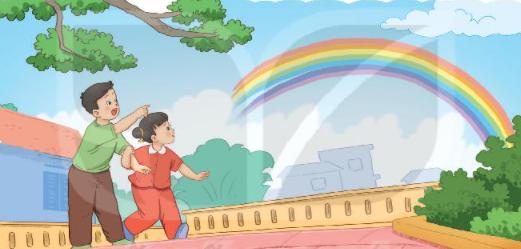 ĐỌC
2
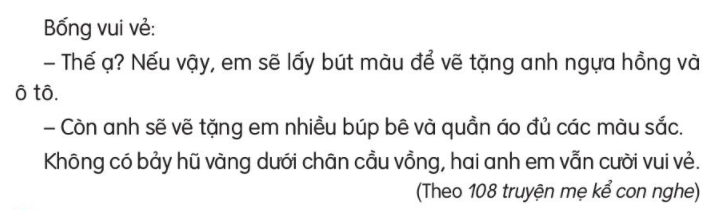 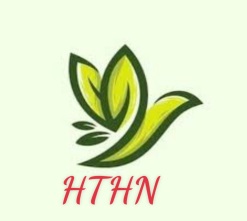 Niềm vui của Bi và Bống
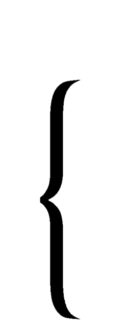 1
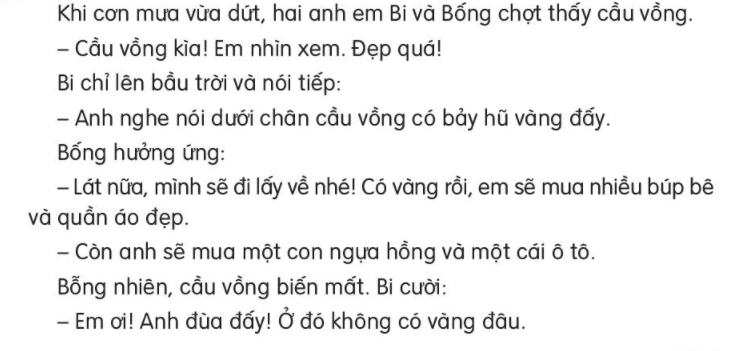 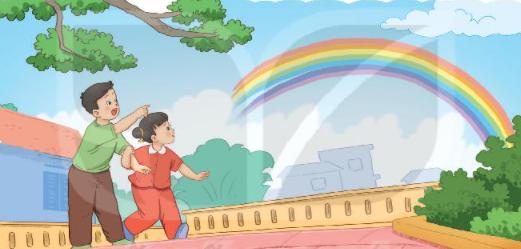 ĐỌC
2
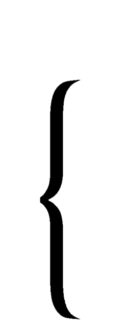 2
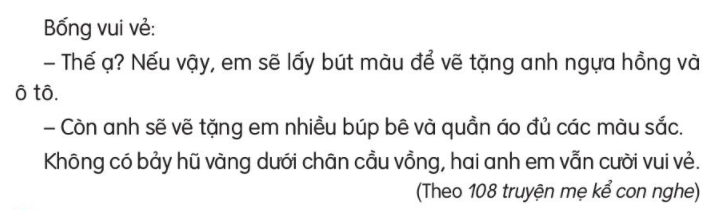 Đọc đoạn nối tiếp
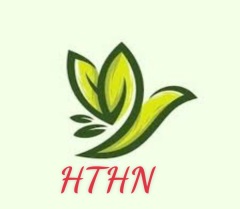 Hũ: bình sành sứ loại nhỏ, ở giữa phình ra, nhỏ dần về đáy, dùng để đựng.
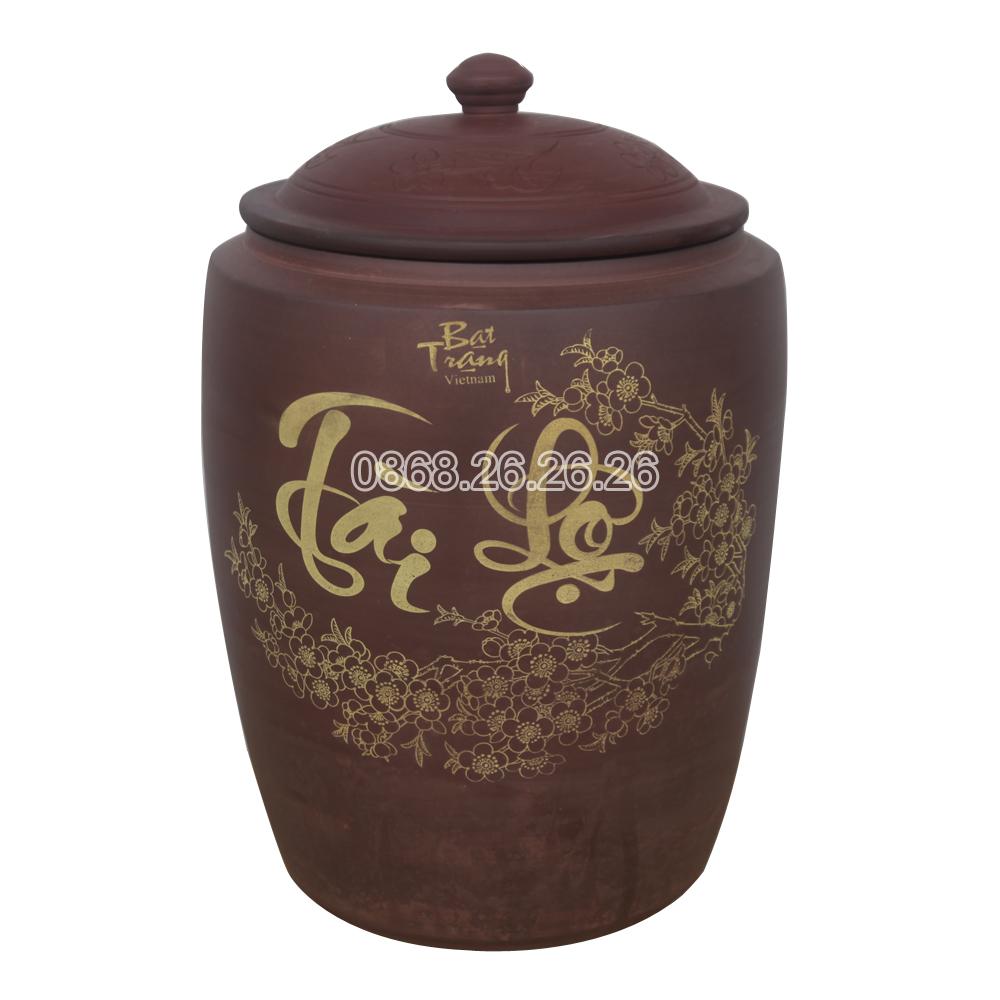 Giải thích 
từ khó
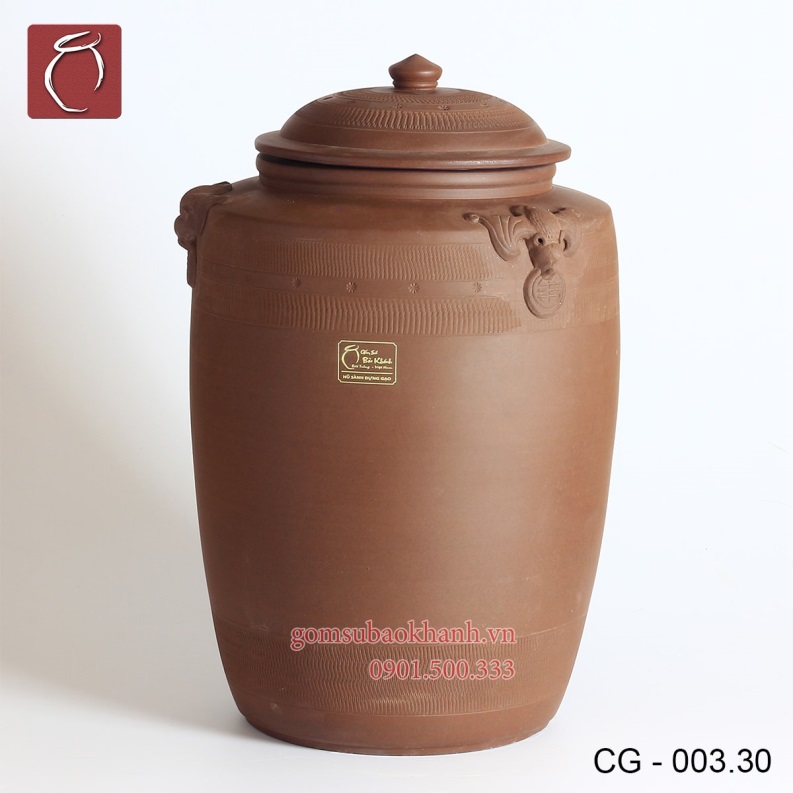 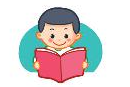 Niềm vui của Bi và Bống
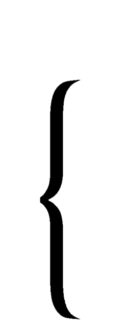 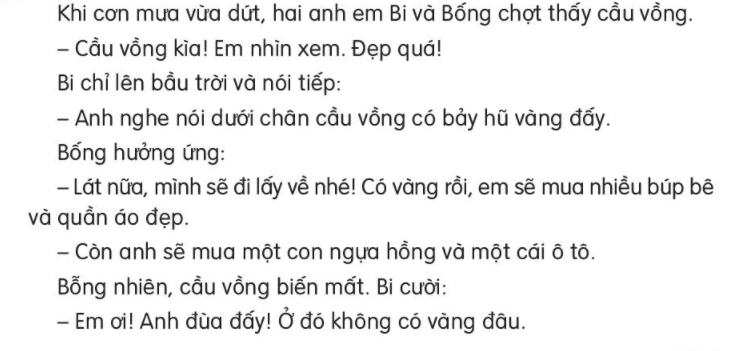 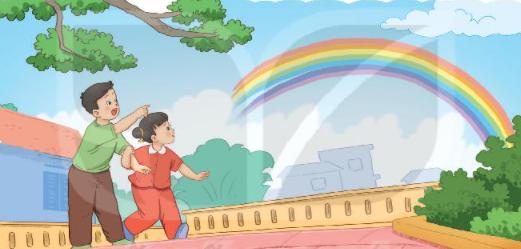 ĐỌC
2
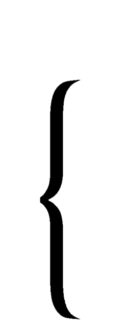 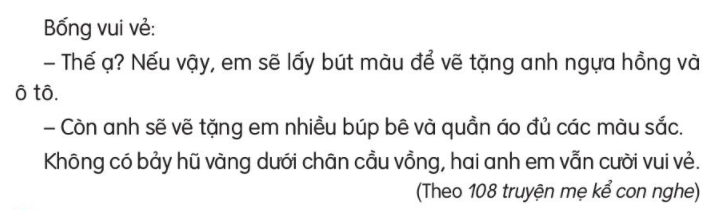 Đọc toàn bài
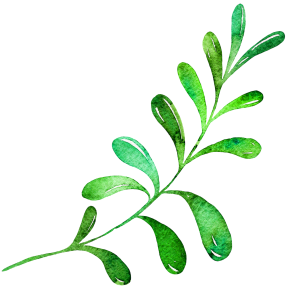 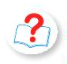 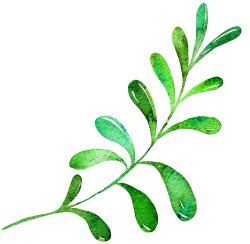 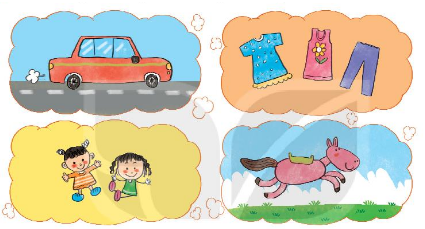 TIẾT 2
TÌM HIỂU BÀI
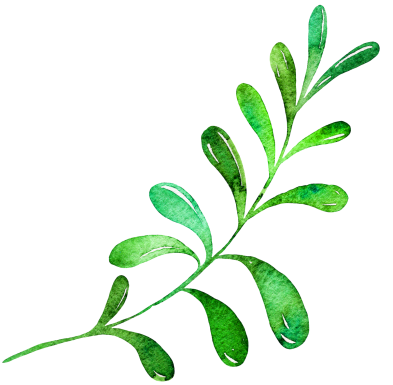 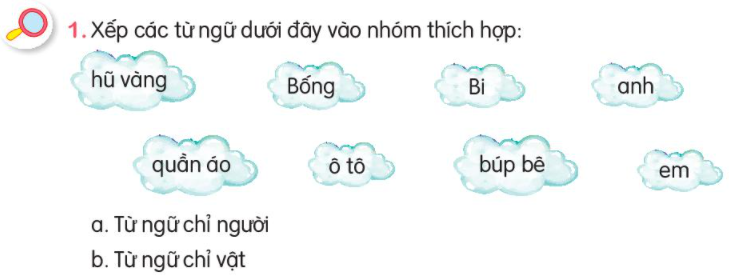 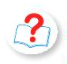 Chỉ người
Chỉ vật
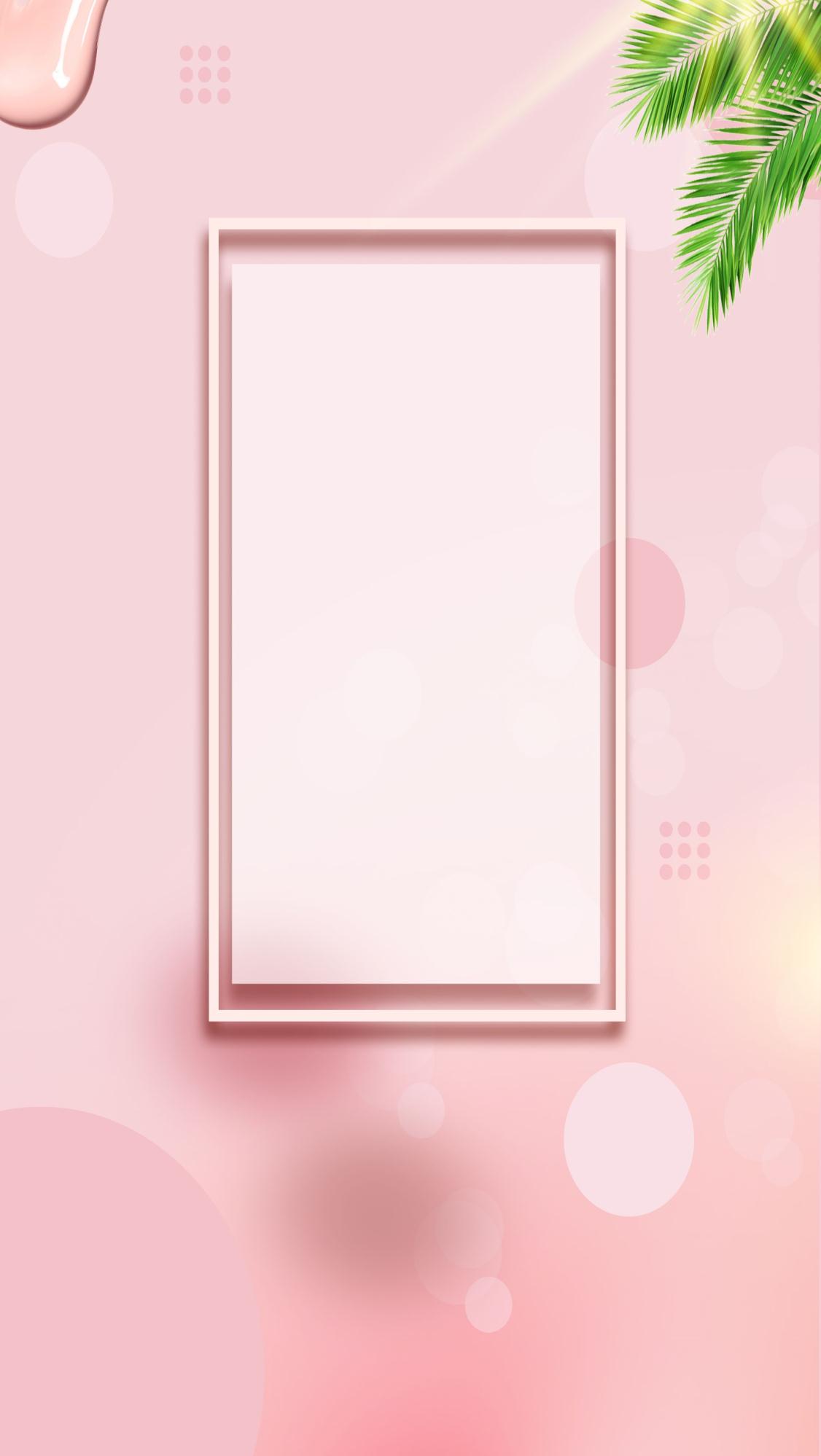 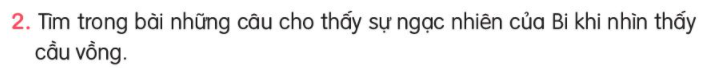 Cầu vồng kìa, đẹp quá,…
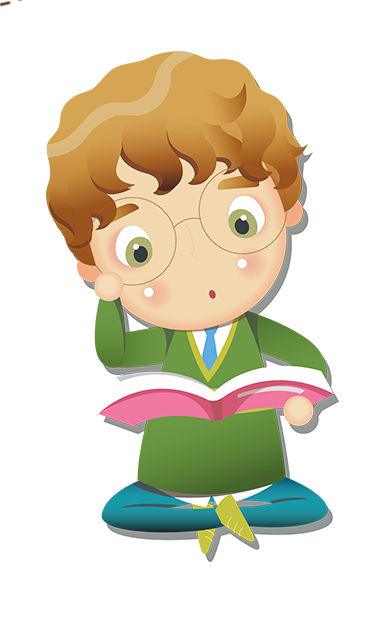 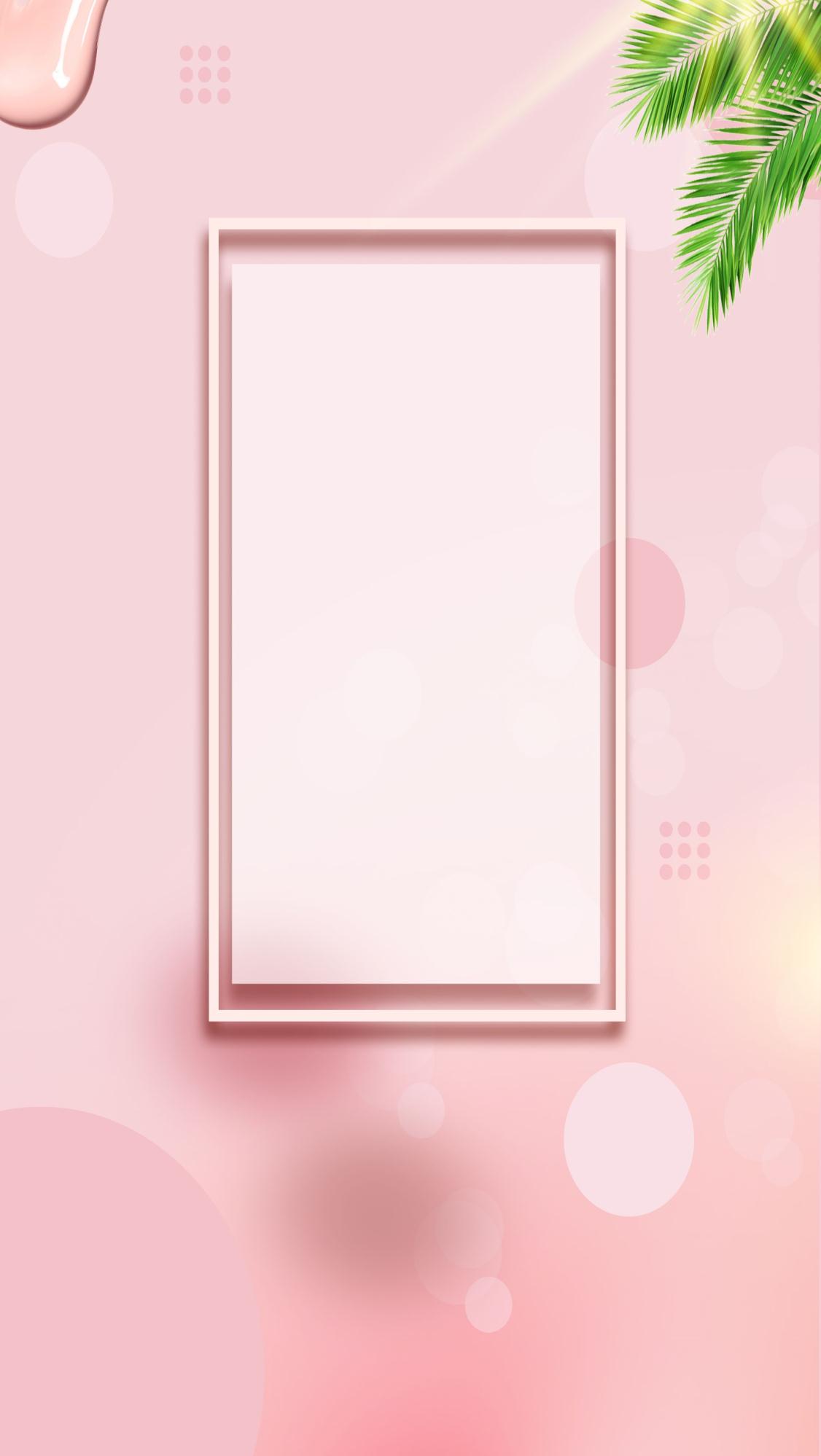 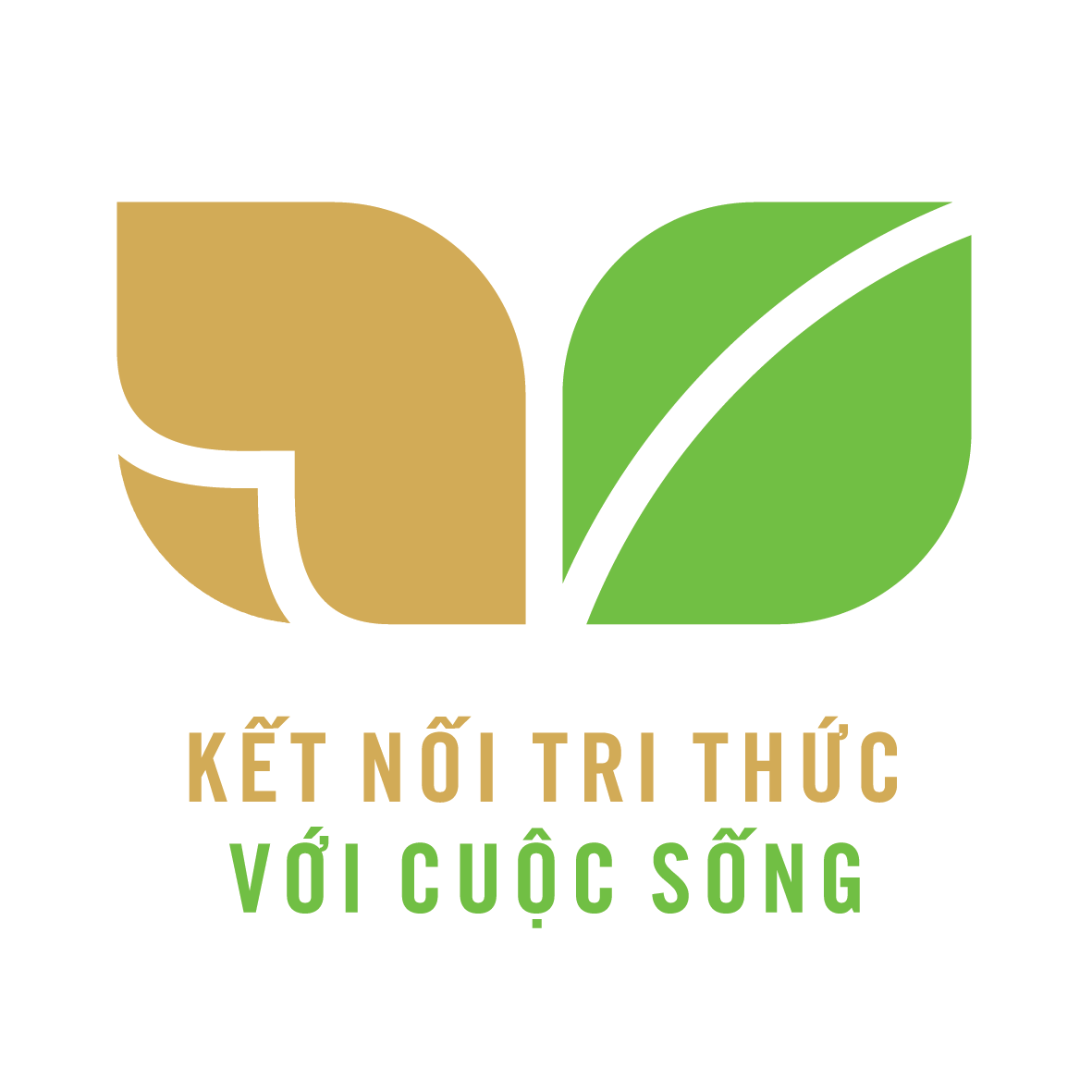 CỦNG CỐ BÀI HỌC
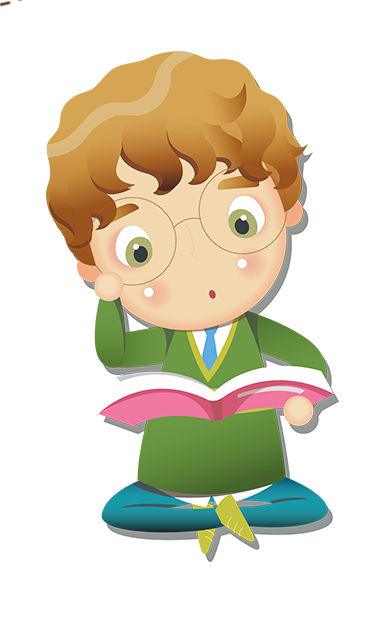 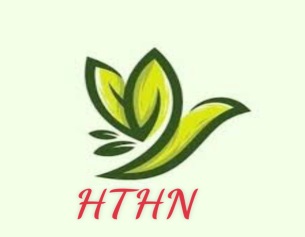